decay.py
目的: 複数の指数関数緩和時間と定数ベースラインを持つ　　　　スペクトルの緩和時間解析
Files: Input: .xlsx fileOutput: Console
Function: (i) mode = plot: 緩和時間を推定する　　　・ 単一緩和近似　　　・ Ridge/LASSO回帰(ii) mode = fit: 非線形最小二乗によるフィッティング
入力ファイル
x,yデータの入った.xlsxファイル
X, Yデータの列はLauncher.pyのダイアログで選択する
サンプル入力ファイル
[tkprog_X_path]\spectrum\decay.xlsx
f(x) = 	0.3 + 0.1 exp(-t / 0.05) + 0.5 exp(-t / 0.2) + 0.2 exp(-t / 0.5)
      τ = 0.05, 0.2, 0.5
decay.py
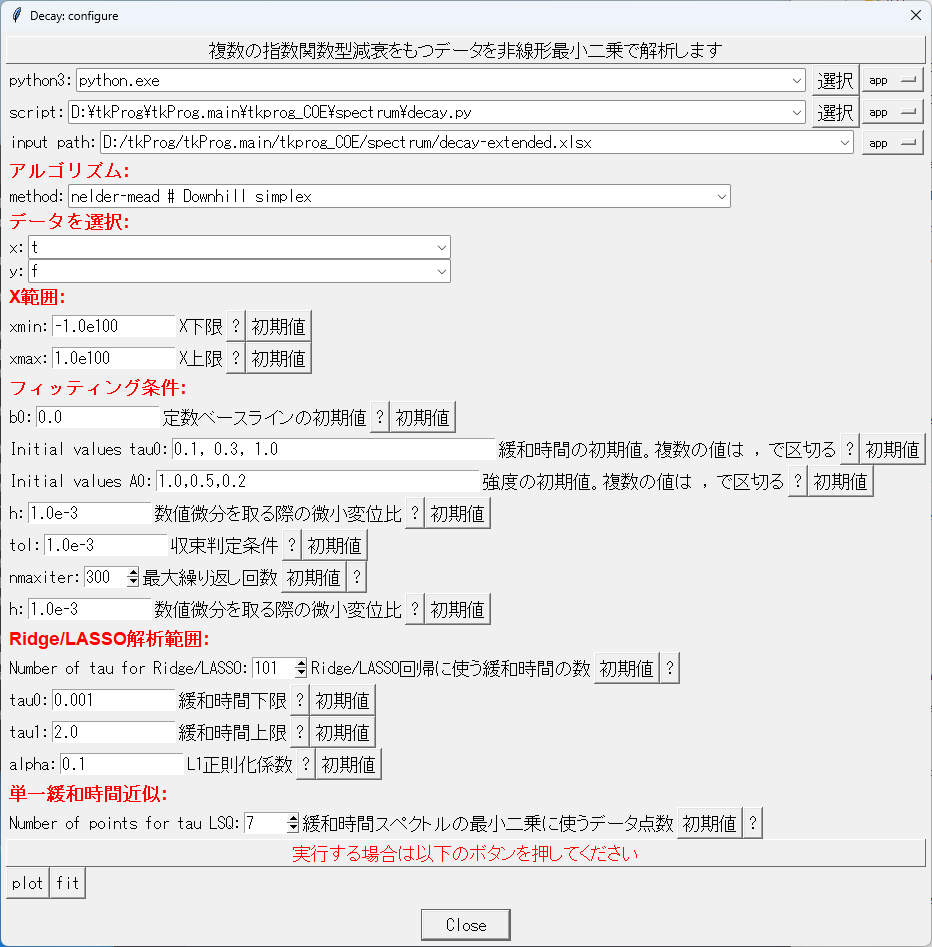 [tkprog_XX]\spectrum\decay-extended.xlsx
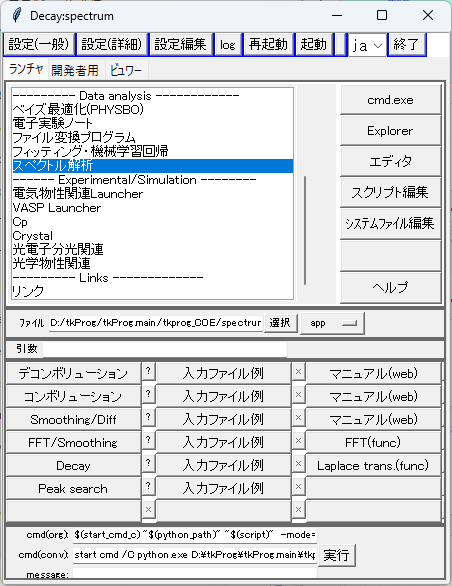 decay.py: mode = fit
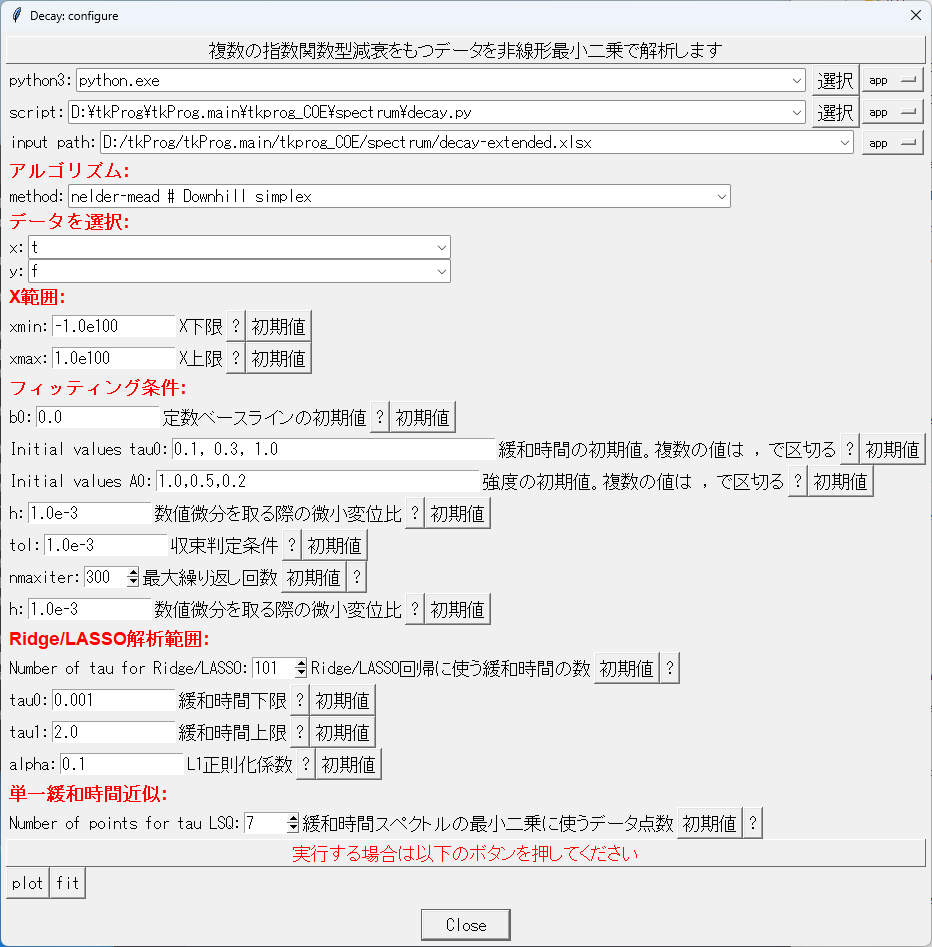 decay.py: mode = plot
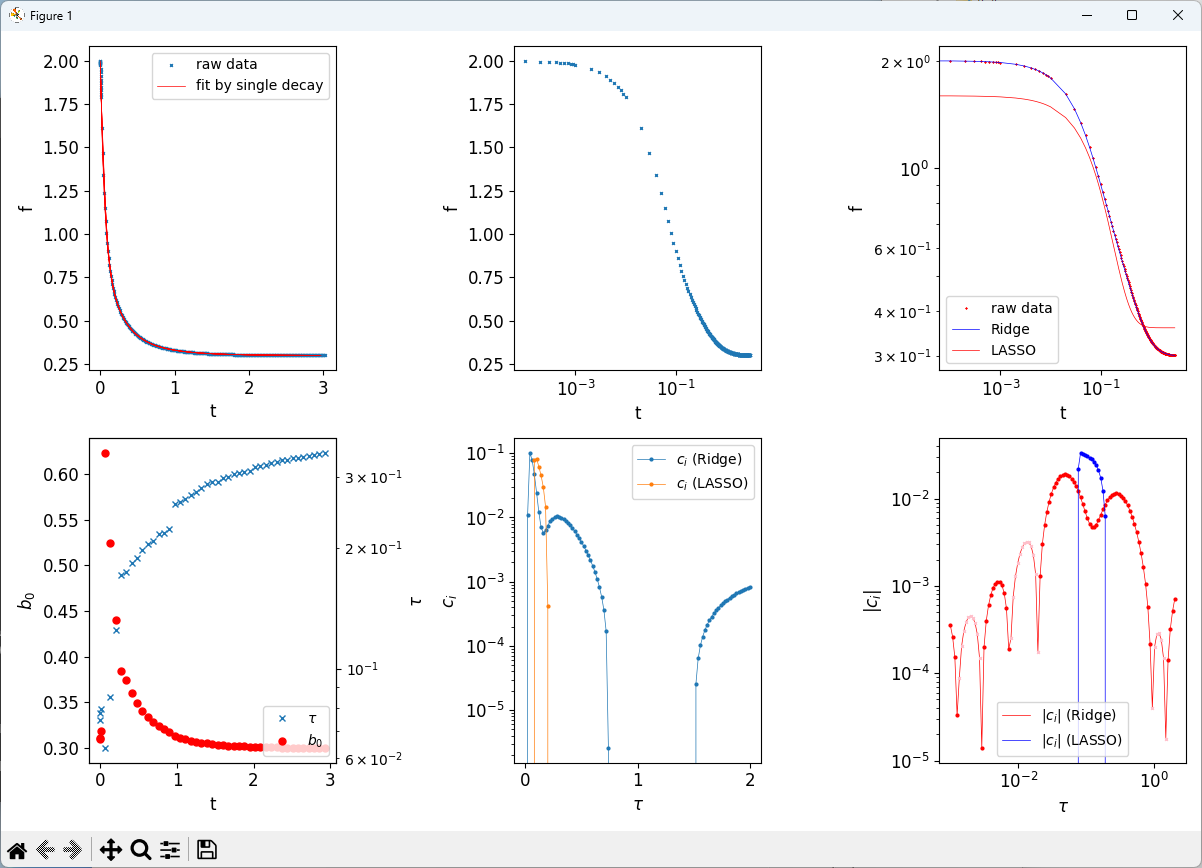 f(t) – log t
f(t)
Ridge
LASSO回帰
τ
b0
decay.py: mode = fit
非線形最小二乗回帰: 適当な初期値
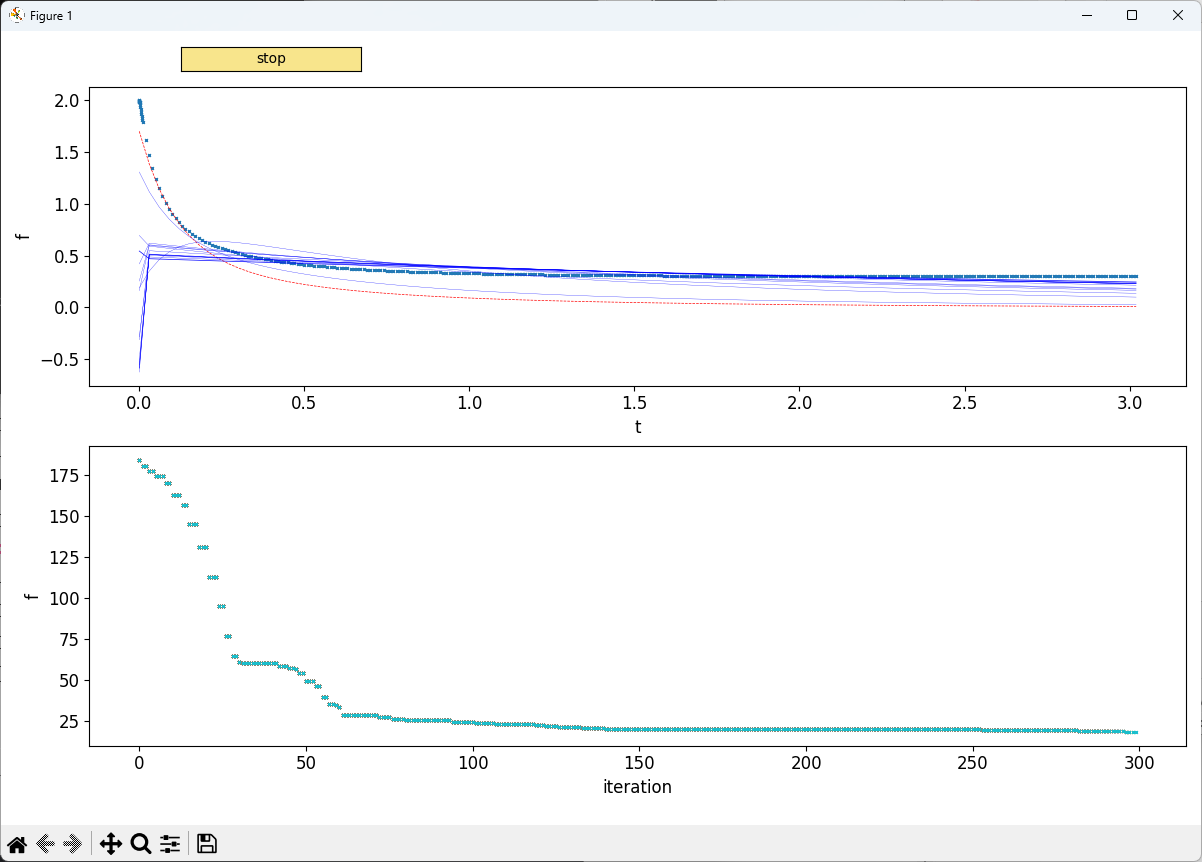 初期値	収束値		精確値
b0	0.0	-0.026		0.3
τ1	0.1	2.1e-5		0.05
τ2	0.3	0.036		0.2
τ3	1.0	5.31		0.5
		S2 = 18.5
decay.py: mode = plot: 単一緩和近似
単一緩和近似: 局所的に f(t) = b0 exp(-t / τ) を非線形最小二乗回帰
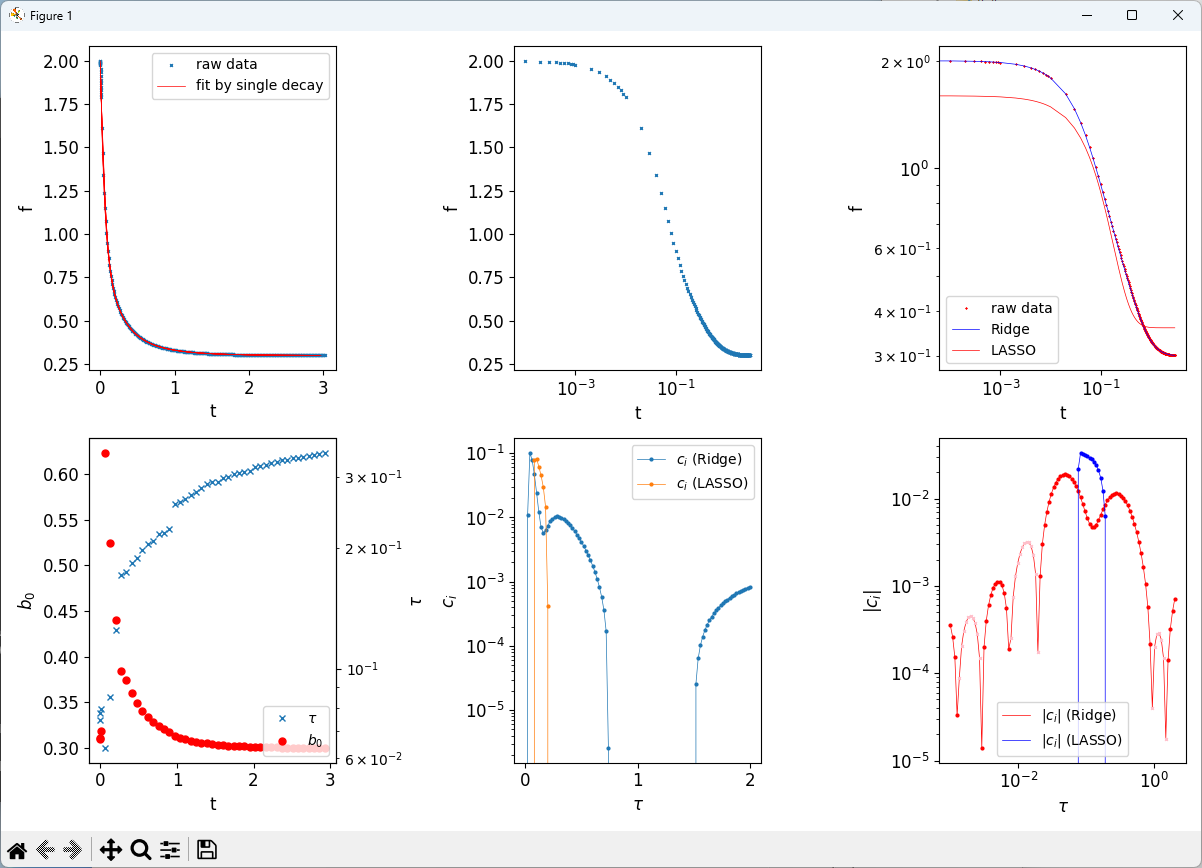 τ
τ = [0.064, 0.35]の外側の τ は解析できない
b0
decay.py: mode = plot: Ridge/LASSO回帰係数
単一緩和近似より：　τ = [0.064, 0.35]

LASSO回帰のピーク値
　　0.105
      0.08
Ridge回帰のピーク値
　　0.05, 0.28, 2.0
     0.001, 0.005, 0.049, 0.29, 1.9

精確値
      0.05, 0.2, 0.5
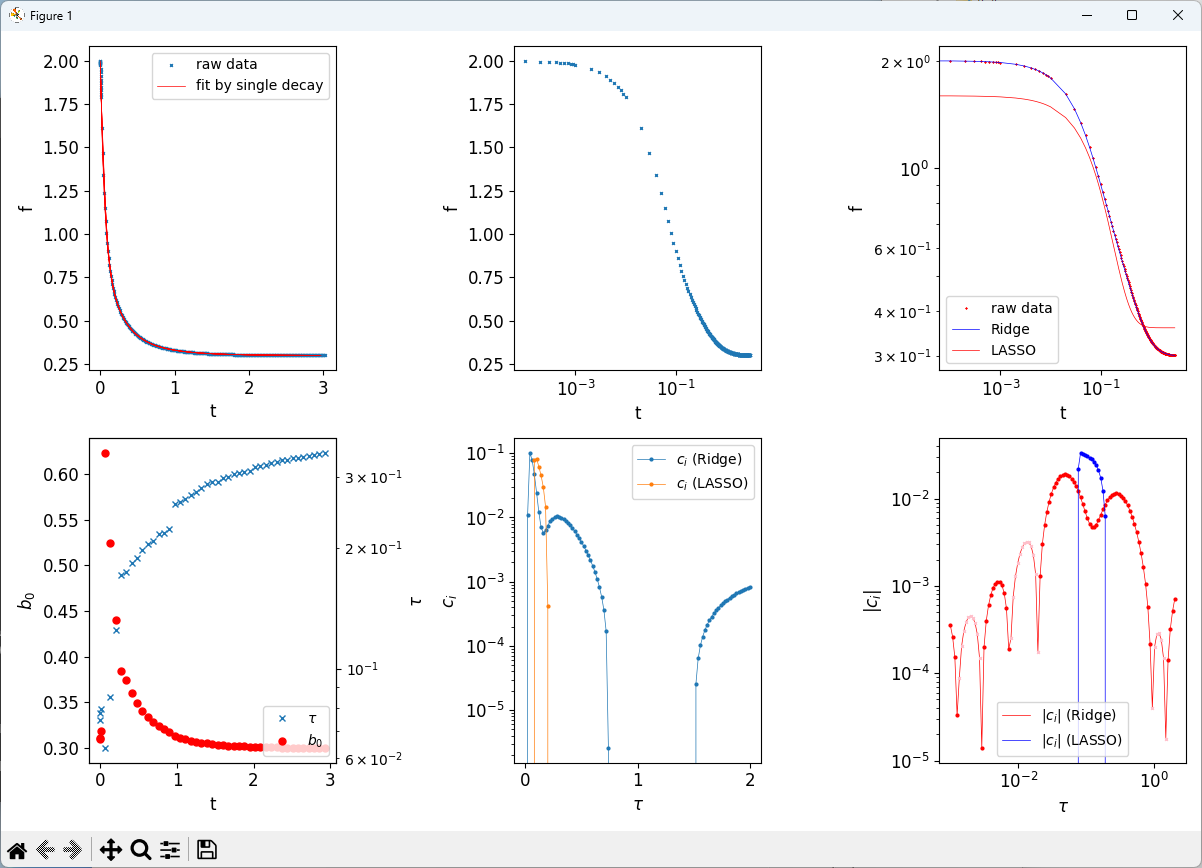 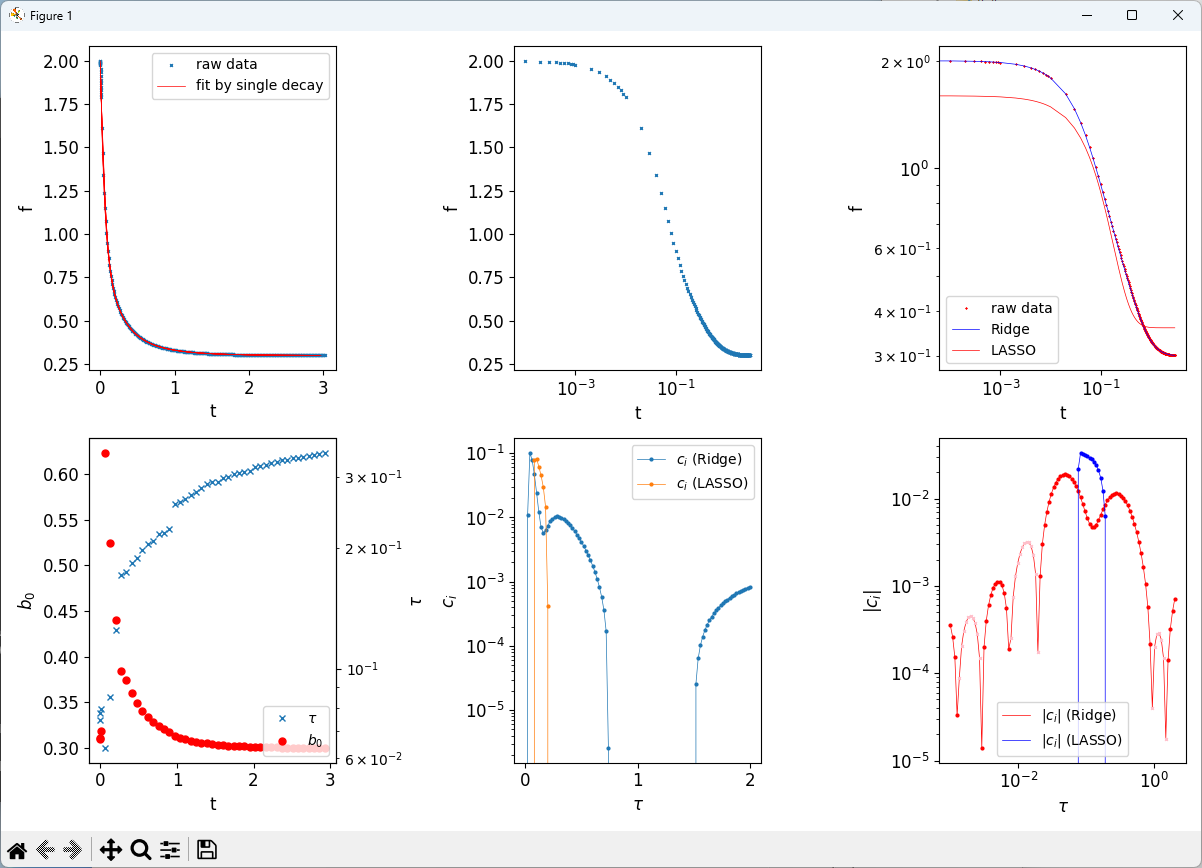 decay.py: mode = plot: Ridge/LASSO回帰係数
単一緩和近似より： τ = [0.06, 0.34]
τi の範囲を [0.03, 0.7] としてRidge/LASSO回帰
線形で均一分布
  Ridge:　0.049, 0.24, 0.6
  LASSO: 0.085
対数で均一分布
  Ridge:　0.048, 0.22, 0.6
  LASSO: 0.08

τi の推定値
　0.05, 0.08, 0.22, 0.6

精確値
   0.05, 0.2, 0.5
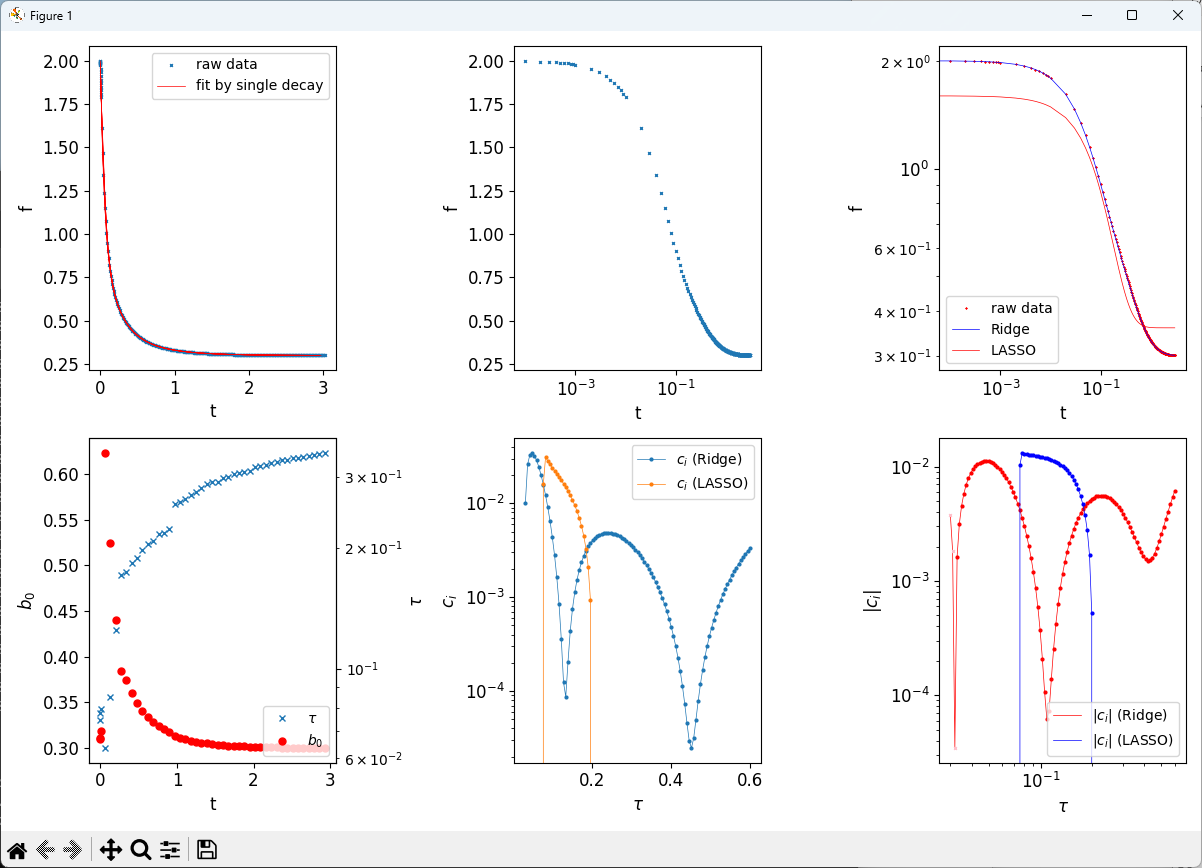 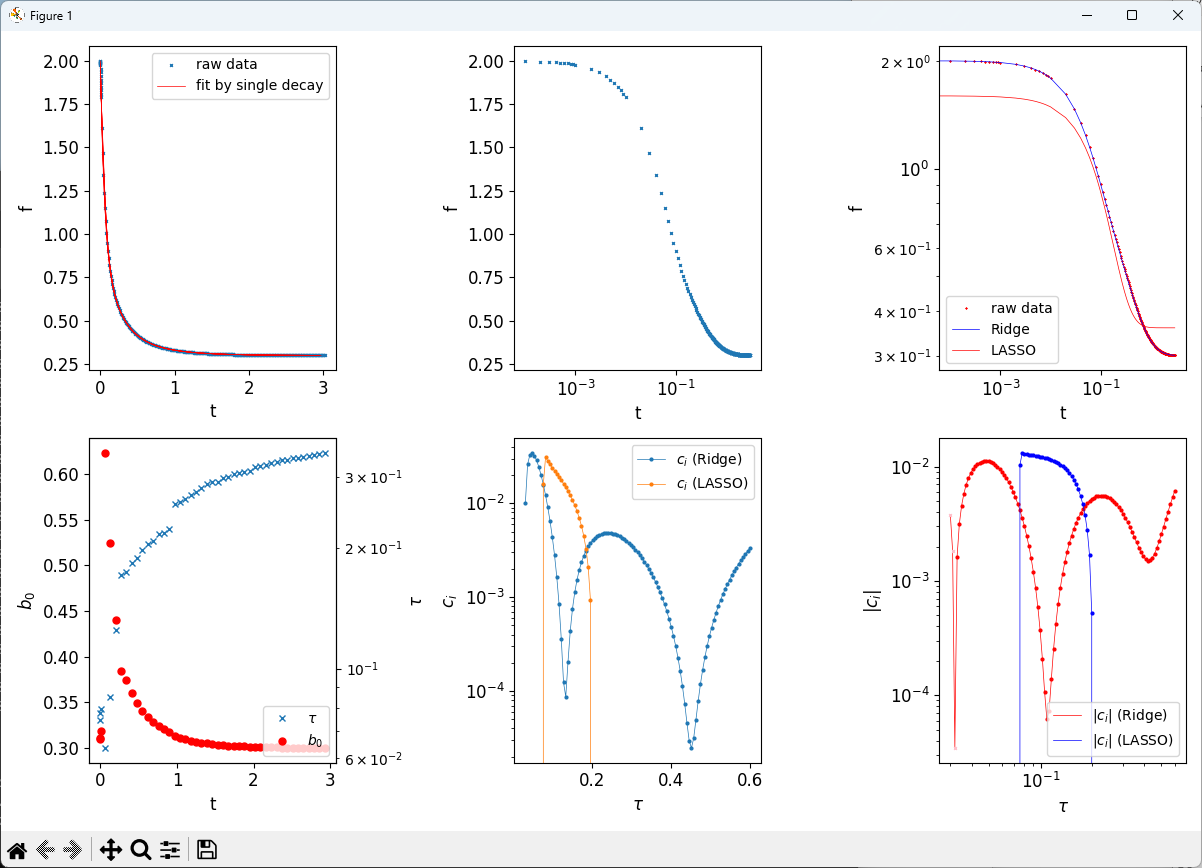 decay.py: mode = plot: 単一緩和近似
初期値を単一緩和近似から推定
τ3 = 0.3
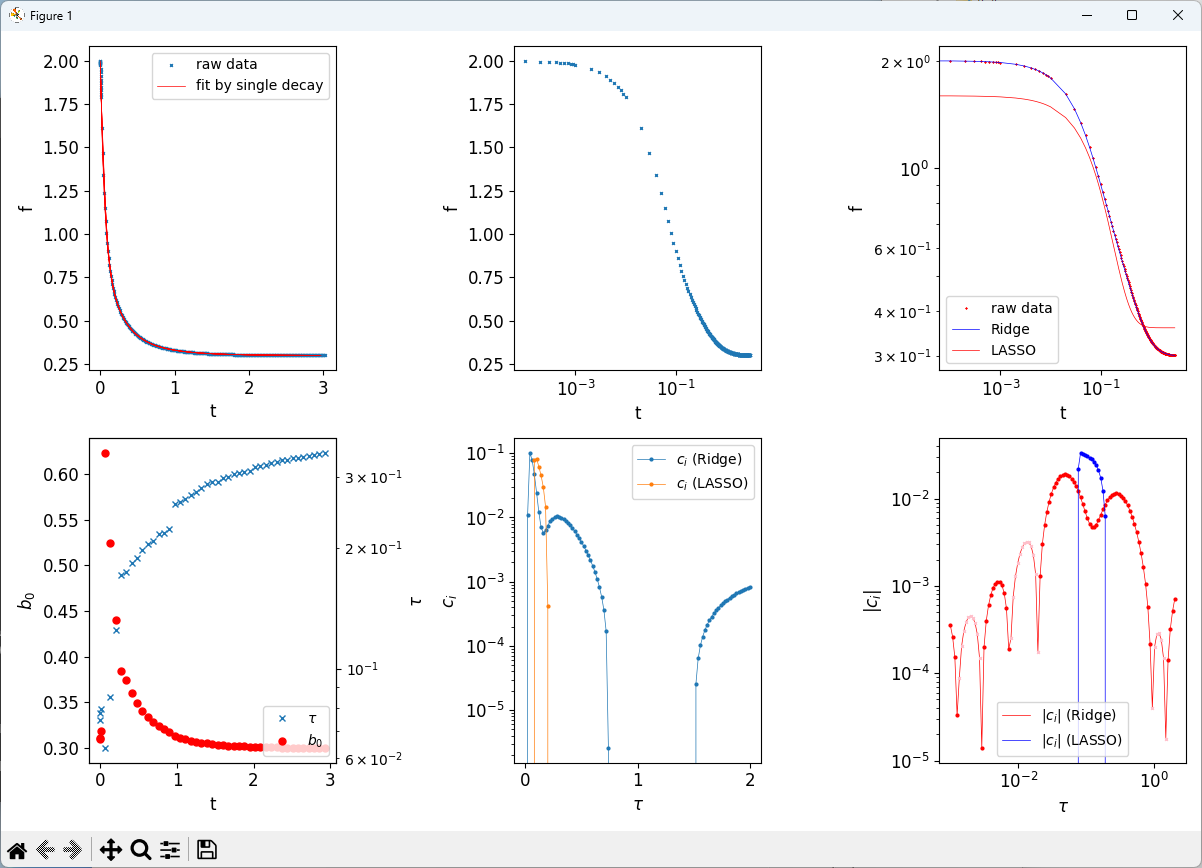 τ
Ridge/LASSO回帰からの
τi の推定値
　 0.05, 0.08, 0.22, 0.6

精確値
   0.05, 0.2, 0.5
τ2 = 0.2
b0
τ1 = 0.06
decay.py: mode = fit: Fitting cycle #1
非線形最小二乗回帰:  b0 を t =>大で推定、τi をRidge/LASSOで推定収束判定条件 S2 < 10-3, max iter=300
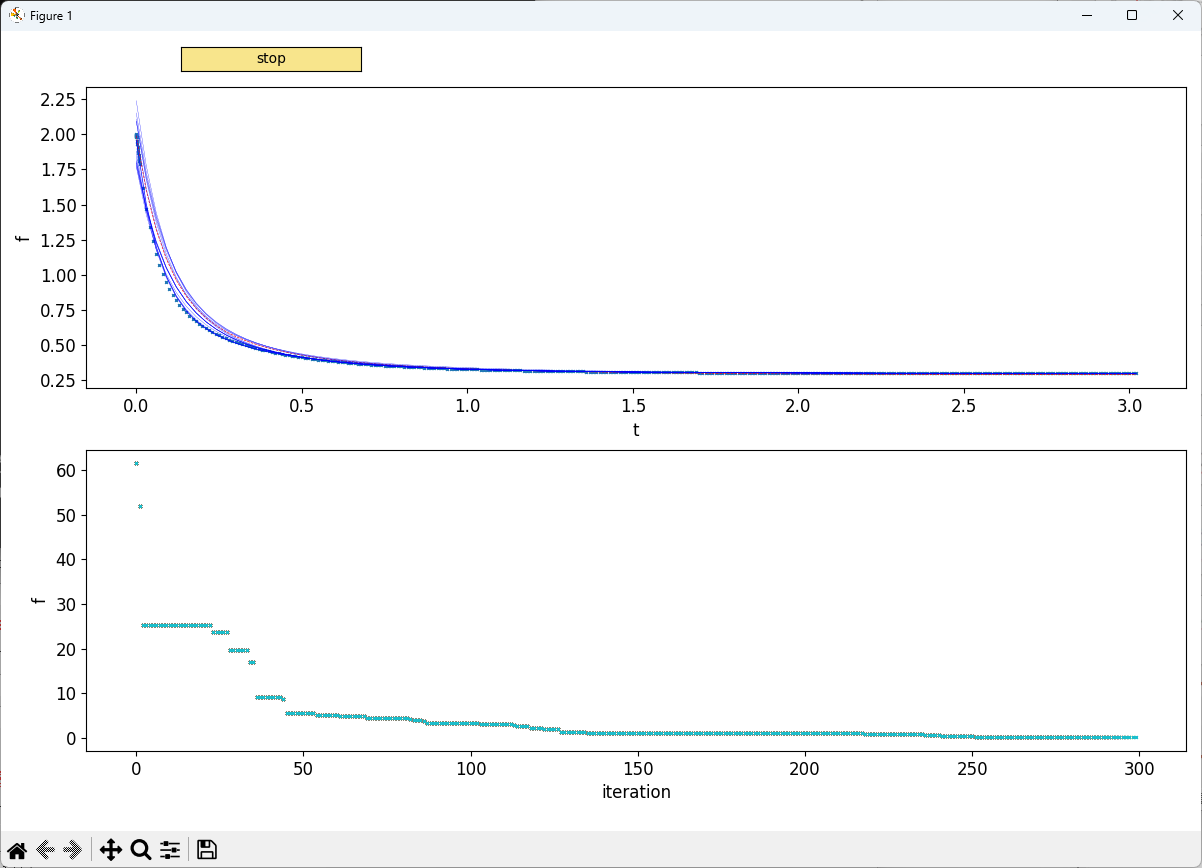 初期値	収束値		精確値
b0	0.29	0.2999		0.3
τ1	0.08	0.06967		0.05
τ2	0.22	0.3944		0.2
τ3	0.6	0.5817		0.5
		S2 = 0.139
decay.py: mode = fit : Fitting cycle #2
#1の収束値を初期値にして再計算。収束判定条件 S2 < 10-5, max iter=1300
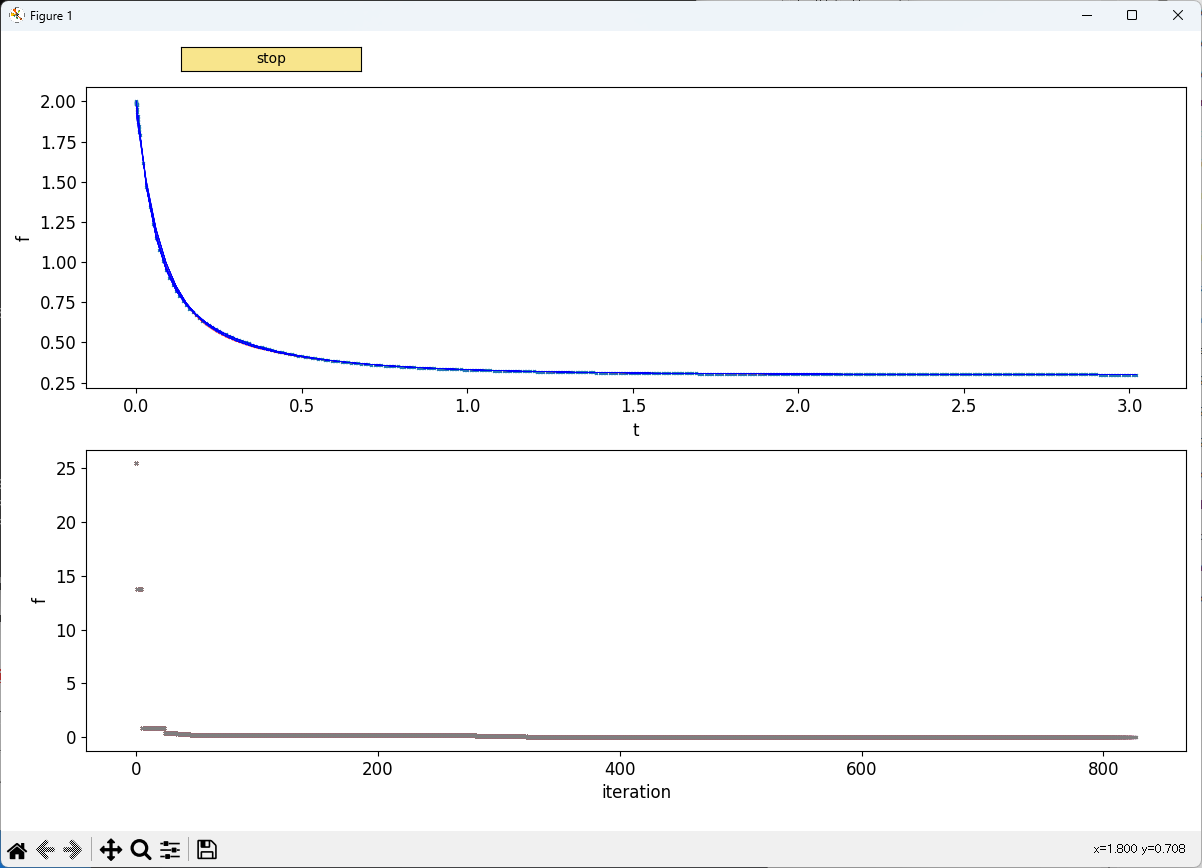 初期値	収束値		精確値
b0	0.29	0.30000		0.3
τ1	0.08	0.05		0.05
τ2	0.22	0.2		0.2
τ3	0.6	0.5		0.5
		S2 = 1.2e-10